Chapter 5 Loops
ACKNOWLEDGEMENT: THESE SLIDES ARE ADAPTED FROM SLIDES PROVIDED WITH Introduction to Java Programming, Liang (Pearson 2014)
Control Flow
Control flow.
Sequence of statements that are actually executed in a program.
Conditionals and loops: enable us to choreograph control flow.
boolean 1
statement 1
true
false
statement 2
statement 1
boolean 2
true
statement 2
statement 3
false
statement 4
statement 3
straight-line control flow
control flow with conditionals and loops
[Speaker Notes: straight-line programs: akin to calculator]
Motivations
Suppose that you need to print a string (e.g., "Welcome to Java!") a hundred times. It would be tedious to have to write the following statement a hundred times:System.out.println("Welcome to Java!");So, how do you solve this problem?
How about altering our guessing game program to allow 20 tries?
Opening Problem
System.out.println("Welcome to Java!");
System.out.println("Welcome to Java!");
System.out.println("Welcome to Java!");
System.out.println("Welcome to Java!");
System.out.println("Welcome to Java!");
System.out.println("Welcome to Java!");
… 
System.out.println("Welcome to Java!"); 
System.out.println("Welcome to Java!");
100 times
The While Loop
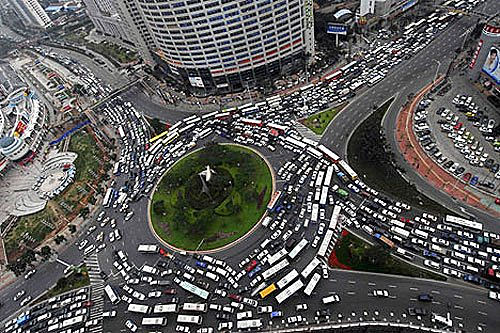 Introducing while Loops
int count = 0;
while(count < 100) {
  System.out.println("Welcome to Java");
  count++;
}
while Loop Flow Chart
while (loop-continuation-condition) {
  // loop-body;
  Statement(s);
}
int count = 0;
while(count < 100) {
  System.out.println("Welcome to Java!");
  count++;
}
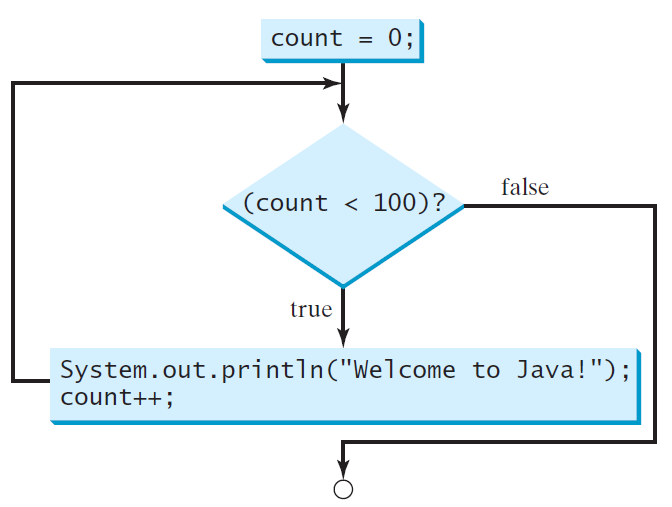 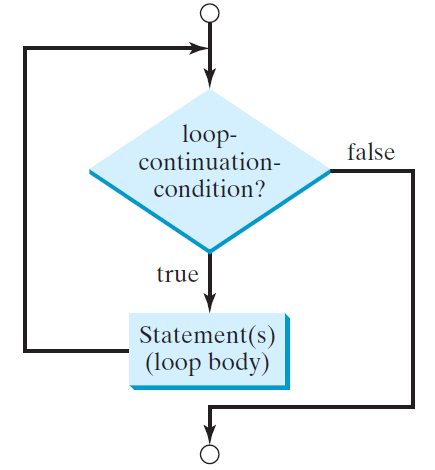 While loop in Pseudocode
while loop-continuation-condition do
  loop-body
Tracing While loops
int count = 0;
while(count < 2) {
  System.out.println("Welcome to Java");
  count++;
}
Initialize Count
Memory
Count		0
Tracing While loops
int count = 0;
while(count < 2) {
  System.out.println("Welcome to Java");
  count++;
}
Count < 2 is true
Memory
Count		0
Tracing While loops
int count = 0;
while(count < 2) {
  System.out.println("Welcome to Java");
  count++;
}
Output
Memory
Count		0
Tracing While loops
int count = 0;
while(count < 2) {
  System.out.println("Welcome to Java");
  count++;
}
Increment count
Memory
Count		1
Tracing While loops
int count = 0;
while(count < 2) {
  System.out.println("Welcome to Java");
  count++;
}
Count < 2 is true
Memory
Count		1
Tracing While loops
int count = 0;
while(count < 2) {
  System.out.println("Welcome to Java");
  count++;
}
Output
Memory
Count		1
Tracing While loops
int count = 0;
while(count < 2) {
  System.out.println("Welcome to Java");
  count++;
}
Increment count
Memory
Count		2
Tracing While loops
int count = 0;
while(count < 2) {
  System.out.println("Welcome to Java");
  count++;
}
Count < 2 is false
Memory
Count		2
Tracing While loops
int count = 0;
while(count < 2) {
  System.out.println("Welcome to Java");
  count++;
}
Continue after closing }
Memory
Count		2
Examples – With A partner
Question
What is wrong with the following code?
What happens?
Fix it and explain what the code outputs

int i = 0;
while (i <= N)
   System.out.println(i);
   i = i + 5;
[Speaker Notes: YES. Need braces around statements in while loop.   
     Indentation does not imply braces!Without braces, program enters an infinite loop printing "0 1"s.
Beginning programmer's first moment of panic: how to stop it?]
Activity
Write an algorithm (in pseudocode! NOT JAVA) to compute the number of digits an integer has.
Example: input – 34567 output – 5
Bonus: modify your algorithm to compute the number of “digits” for any base, e.g., binary, octal, or hexadecimal
Exercise – Fix the Guessing Game
Lets fix our guessing game program to allow 20 correct guess. We will protect against bad input!
Program this together
If you get lost program is on following slides (split into multiple slides)
Exercise – Fix the guessing game
import java.util.Scanner;
import java.util.Random;
public class GuessingGame {
  public static void main(String[] args) {
    Scanner in = new Scanner(System.in);
    Random rand = new Random();
    int r = rand.nextInt(100) + 1;
    int guess = -1;
    int guesses = 0;
    //… continue on next slide
  }
}
Exercise – Fix the guessing game
while(guess != r && guesses < 20) {
      //… Continue on next slide
    }
 
    if(guesses >= 20)
      System.out.println(“You lost. ” + 
        “Out of guesses. ” + 
        “The correct number is ” + r + “.”);
Exercise – Fix the guessing game
System.out.print(“Enter a guess: ”);
      if(in.hasNextInt()) {
        //… Continued on next slide
      }
      else {
        System.out.println(“Please enter a number.”);
        in.next();
      }
Exercise – Fix the guessing game
guess = in.nextInt();
        if(guess < 1 || guess > 100)
          System.out.println(“Invalid guess.”);
        else if(guess == r)
          System.out.println(“You won.”);
        else if(guess < r) {
          System.out.println(“Too low.”);
          ++guesses;
        }
        else {
          System.out.println(“Too high.”);
          ++guesses;
        }
Caution
Don’t use floating-point values for equality checking in a loop control. Since floating-point values are approximations for some values, using them could result in imprecise counter values and inaccurate results. Consider the following code for computing 1 + 0.9 + 0.8 + ... + 0.1:

double item = 1; double sum = 0;
while (item != 0) { // No guarantee item will be 0
  sum += item;
  item -= 0.1;
}
System.out.println(sum);
Exercise – with a partner
Aside - Formatting output
There is too much to cover in one slide, so here is a link to help
Basics
Use System.out.printf() or System.out.format()
Their first argument is a string. Each time a % appears in the string, it is a directive to substitute it for a variable value. Attach each value after the string (comma separated)System.out.printf(“Hello %s”, “World”);
Use \n in the string to add a new line
%
%s – String
%b – Boolean
%d – Integer
%f – Float/double
Etc.
Examples
System.out.printf(“My int: %d”, a);
System.out.printf(“My float: %f”, d);
Aside - Formatting output
The power of printf!
Can control field width – how many characters are used to output item
Can right justify text
Example %5d – always uses 5 characters to output an integer. Beginning would be white space, not zeroes
Can also do the same on other types. Floats can determine number of decimal places: %5.7f means 5 characters before the decimal and 7 after
The possibilities become infinite
public class PlayWithFormat {
    public static void main(String args[]) {
        System.out.printf(“%5.7f\n”, 3.14159);
    }
}
Exercise – Together
Starters: You work for JLDiablo Consultants Inc., which specializes in making software for Casino games (Cha-ching! $$$$). A new casino in Reno needs a slot game called Binary Slots 101010.
How it works:
A player enters a bet of their choice
Three Boolean values are randomly generated
If they are all true, then the player earns twice their money back!
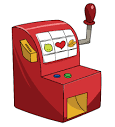 Exercise – Where to begin
When developing programs
Always think first!
Sketch out solution, i.e., plan
Implement solution
Test solution
Repeat!
Called iterative development
Exercise – Start the program
public class BinarySlots101010 {
    public static void main(String[] args) {
        System.out.println(
          “Welcome to Binary Slots 101010!\n\n\n”);
    }
}
Exercise – Get bet
import java.util.Scanner;
public class BinarySlots101010 {
    public static void main(String[] args) {
        System.out.println(“Welcome to Binary Slots 101010!\n\n\n”);
 
        System.out.print(“Please enter your bet: ”);
        Scanner in = new Scanner(System.in);
        double bet = in.nextDouble();
        System.out.printf(“Your bet is $.2f\n\n”, bet);
    }
}
Exercise – Get bet robustly
import java.util.Scanner;
public class BinarySlots101010 {
    public static void main(String[] args) {
        System.out.println(“Welcome to Binary Slots 101010!\n\n\n”);
 
        System.out.print(“Please enter your bet: ”);
        Scanner in = new Scanner(System.in);
        while(!in.hasNextDouble()) {
            System.out.println(“Please enter a valid bet: ”);
            in.next(); //Remember to eat up (read) bad input…
        }
        double bet = in.nextDouble();
        System.out.printf(“Your bet is $.2f\n\n”, bet);
        //… continued on next slide
    }
}
Exercise – Game logic
System.out.println(“Spinning….match all to win!\n”);
         boolean a = Math.random() < 0.5,
           b = Math.random() < 0.5,
           c = Math.random() < 0.5;
         System.out.println(“Binary slots: ” +            a + “ ” + b + “ ” + c + “\n”); 
 
         if(a && b && c)
           System.out.printf(“You win 2x your bet! You won $%.2f\n”,              2*bet);
         else
           System.out.println(“Sorry you lose…”);
Visual Display for Slot machine
Animation
Animation loop.  Repeat the following:
Clear the screen.
Move the object.
Draw the object.
Display and pause for a short while.

Ex.  Bouncing ball.
Ball has position (rx, ry) and constant velocity (vx, vy).
Detect collision with wall and reverse velocity.
(1, 1)
(vx, vy)
(rx, ry)
(-1, -1)
[Speaker Notes: apply a standard graphics technique to create the illusion of movement]
Bouncing Ball
public class BouncingBall {
   public static void main(String[] args) {
      double rx = .480, ry = .860;				//x, y position
      double vx = .015, vy = .023; 				//x, y velocity
      double radius = .05;				//radius of ball
      StdDraw.setXscale(-1.0, 1.0); 
      StdDraw.setYscale(-1.0, 1.0); 	//Set coordinate system 
 
      while(true) { //Simulation loop
         if (Math.abs(rx + vx) + radius > 1.0) vx = -vx; //Update ball velocity if at the boundary
         if (Math.abs(ry + vy) + radius > 1.0) vy = -vy;
         
         rx = rx + vx; ry = ry + vy; 	   //Update position (add velocity)
        
         StdDraw.setPenColor(StdDraw.GRAY);			//Clear screen
         StdDraw.filledSquare(0.0, 0.0, 1.0);
         StdDraw.setPenColor(StdDraw.BLACK);			//Render ball
         StdDraw.filledCircle(rx, ry, radius);
         StdDraw.show();  StdDraw.pause(20); //Pause for 20ms so that we can see it nicely
      }
   }
}
[Speaker Notes: Doug suggests running with Color.black instead of Color.gray. Since the ball is drawn in black, nothing will appear to move. Then add System.out.println to show ball is moving, and finally add StdDraw.play("audio debug") to show ball is colliding. At this point ask students why it is broken?]
Exercise – Initialization step
//Initialization. Add this before anything
StdDraw.setCanvasSize(600, 600); 	// Resize the window
StdDraw.setXscale(-100, 100);	//Redefine coordinate system
StdDraw.setYscale(-100, 100);
StdDraw.enableDoubleBuffering();	//Allows for smooth animation
Exercise – Game loop
//Play game until quit ‘p’ is pressed. We will inject game logic into this
while(true) {
    //Wait for key press
    while(!StdDraw.hasNextKeyTyped()) {
        StdDraw.show();
        StdDraw.pause(33);
    }
    char key = StdDraw.nextKeyTyped();
    if(key == 'q')
        break;
}
System.exit(0);
Exercise – Before the key pressed. Show a message for user to start the game
//Draw slot machine.
StdDraw.textRight(90, -70, "Binary Slots 101!");
StdDraw.textRight(90, -80, "Match 3 to win");
StdDraw.textRight(90, -90, "Press a key to play. Q to quit.");
StdDraw.circle(-55, -5, 10);
StdDraw.circle(-5, -5, 10);
StdDraw.circle(45, -5, 10);
Exercise – Now we can do our main game loop
//Simulate spin. Randomly switch color of circles
boolean a = false, b = false, c = false; int i = 1;
while(i <= 30) {
  StdDraw.clear();					//Clear
 
  StdDraw.textRight(90, -70, "Binary Slots 101!");		//Redraw text
  StdDraw.textRight(90, -80, "Match 3 to win");
 
  a = Math.random() < 0.5; b = Math.random() < 0.5;  c = Math.random() < 0.5;	//Simulate game
 
  if(a) StdDraw.setPenColor(StdDraw.BLUE);		//Draw all the circles
  else  StdDraw.setPenColor(StdDraw.RED);
  StdDraw.filledCircle(-55, -5, 10);
  if(b) StdDraw.setPenColor(StdDraw.BLUE);
  else  StdDraw.setPenColor(StdDraw.RED);
  StdDraw.filledCircle(-5, -5, 10);
  if(c) StdDraw.setPenColor(StdDraw.BLUE);
  else  StdDraw.setPenColor(StdDraw.RED);
  StdDraw.filledCircle(45, -5, 10);
  StdDraw.setPenColor(StdDraw.BLACK);
  StdDraw.circle(-55, -5, 10); StdDraw.circle(-5, -5, 10); StdDraw.circle(45, -5, 10);
 
  StdDraw.show();				//Render
  StdDraw.pause(i++*10);			//Pause
}
Exercise – Finish off with a final message
//Draw final slot machine
StdDraw.pause(1000);
if(a && b && c)
  StdDraw.text(-20, 50, "You win!");
else
  StdDraw.text(-20, 50, "You lose :(");
StdDraw.show();
The do-While Loop
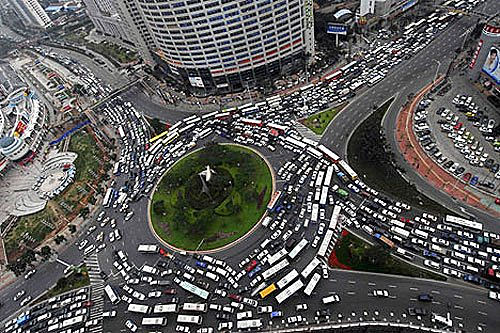 do-while Loop
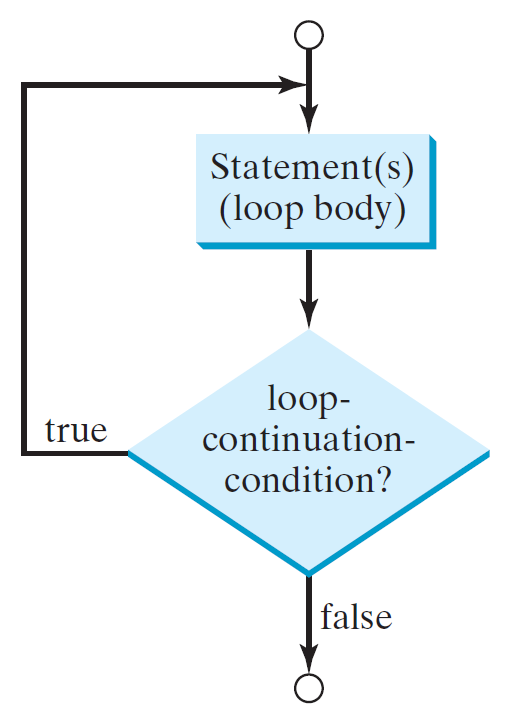 In Java
do {
  // Loop body;
  Statement(s);
} while (loop-continuation-condition);

In pseudocode
repeat
  loop-body 
until loop-continuation-condition
The For Loop
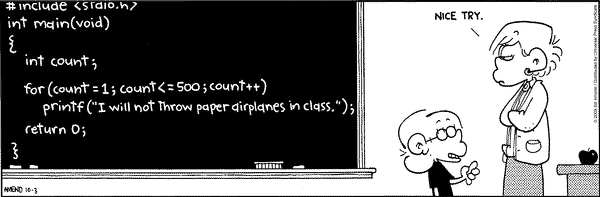 for Loops
for (initial-action;   loop-continuation-condition;   action-after-each-iteration) {
   // loop body;
   Statement(s);
}
for(int i = 0; i < 100; i++) {	 
  System.out.println("Welcome to Java!"); 
}
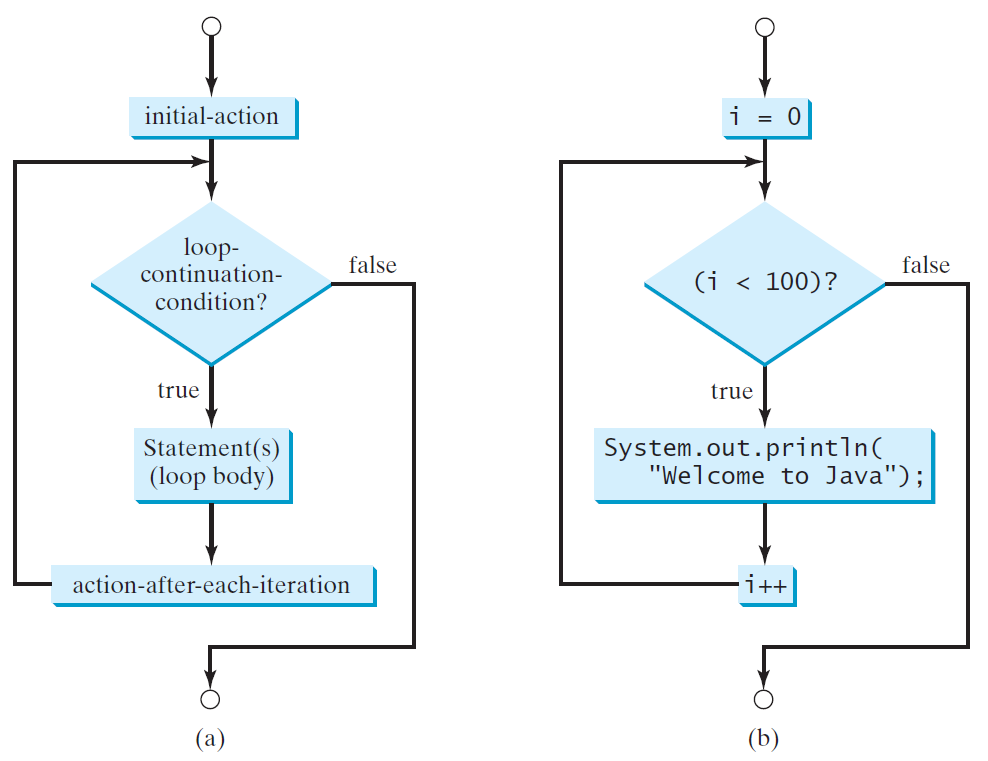 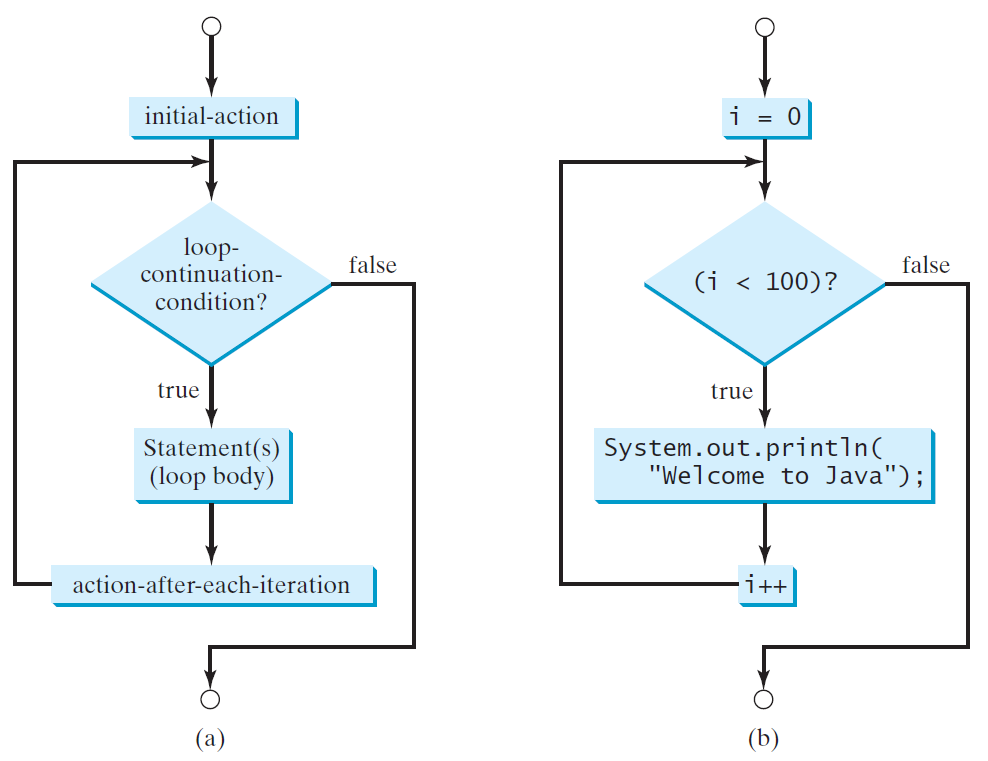 For loops in pseudocode
Tracing for loops
for(int i = 0; i < 2; i++) {	 
  System.out.println("Welcome to Java!"); 
}
Initialize Count
Memory
Count		0
Tracing for loops
for(int i = 0; i < 2; i++) {	 
  System.out.println("Welcome to Java!"); 
}
i < 2 is true
Memory
Count		0
Tracing for loops
for(int i = 0; i < 2; i++) {	 
  System.out.println("Welcome to Java!"); 
}
Output
Memory
Count		0
Tracing for loops
for(int i = 0; i < 2; i++) {	 
  System.out.println("Welcome to Java!"); 
}
Increment i
Memory
Count		1
Tracing for loops
for(int i = 0; i < 2; i++) {	 
  System.out.println("Welcome to Java!"); 
}
i < 2 is true
Memory
Count		1
Tracing for loops
for(int i = 0; i < 2; i++) {	 
  System.out.println("Welcome to Java!"); 
}
Output
Memory
Count		1
Tracing for loops
for(int i = 0; i < 2; i++) {	 
  System.out.println("Welcome to Java!"); 
}
Increment i
Memory
Count		2
Tracing for loops
for(int i = 0; i < 2; i++) {	 
  System.out.println("Welcome to Java!"); 
}
i < 2 is false
Memory
Count		2
Tracing for loops
for(int i = 0; i < 2; i++) {	 
  System.out.println("Welcome to Java!"); 
}
Continue after closing }
Memory
Count		1
Practice
Note
The initial-action in a for loop can be a list of zero or more comma-separated expressions. The action-after-each-iteration in a for loop can be a list of zero or more comma-separated statements. Therefore, the following two for loops are correct. The first is never used in practice, however.

for(int i = 1; i < 100; System.out.println(i++));
 
for(int i = 0, j = 0; (i + j < 10); i++, j++) {
  // Do something
}
Note
If the loop-continuation-condition in a for loop is omitted, it is implicitly true. Thus the statement given below in (a), which is an infinite loop, is correct. Nevertheless, it is better to use the equivalent loop in (b) to avoid confusion:
Caution
Adding a semicolon at the end of the for (or while) clause before the loop body is a common mistake, as shown below:

for(int i=0; i<10; i++);
{
  System.out.println("i is " + i);
}
Which Loop to Use?
The three forms of loop statements, while, do-while, and for, are expressively equivalent; that is, you can write a loop in any of these three forms. For example, a while loop in (a) in the following figure can always be converted into the following for loop in (b):


A for loop in (a) in the following figure can generally be converted into the following while loop in (b) except in certain special cases (see Review Question 3.19 for one of them):
Comparison of loops
for loop – used when you know how many times to execute or each iteration has a natural increment
while loop – used to execute 0 or more times. Pre-condition check.
do-while loop – used to execute 1 or more time. Post-condition check.
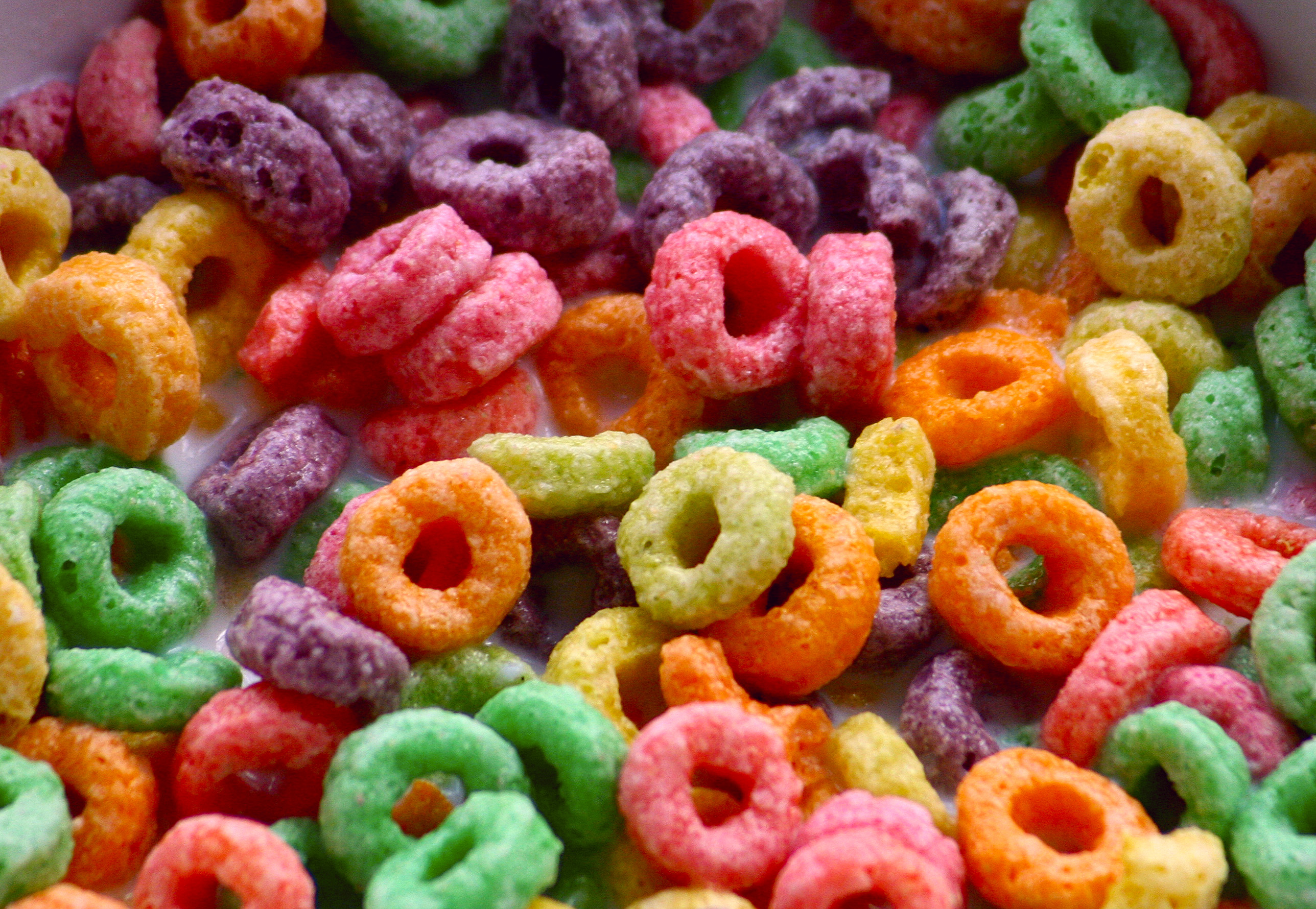 Nesting
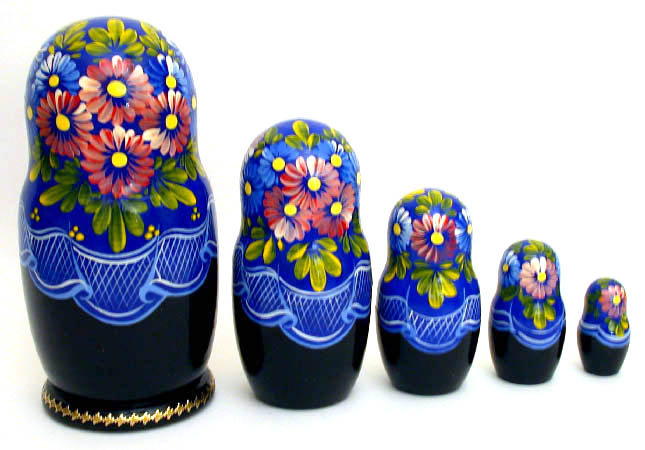 Nesting
In control flow, nesting is where you place a control structure inside of another
Example: 2 for loops to print a multiplication table

for(int i = 0; i < 10; ++i) {
    for(int j = 0; j < 10; ++j)
        System.out.printf(“%d*%d = %2d\t”, i, j, i*j);
    System.out.println();
}
Monte Carlo Simulation
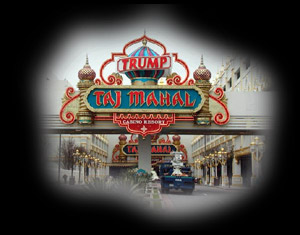 Gambler's Ruin
Gambler's ruin.  Gambler starts with $stake and places $1 fair bets until going broke or reaching $goal.
What are the chances of winning?
How many bets will it take?
One approach.  Monte Carlo simulation.
Flip digital coins and see what happens.
Repeat and compute statistics.
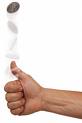 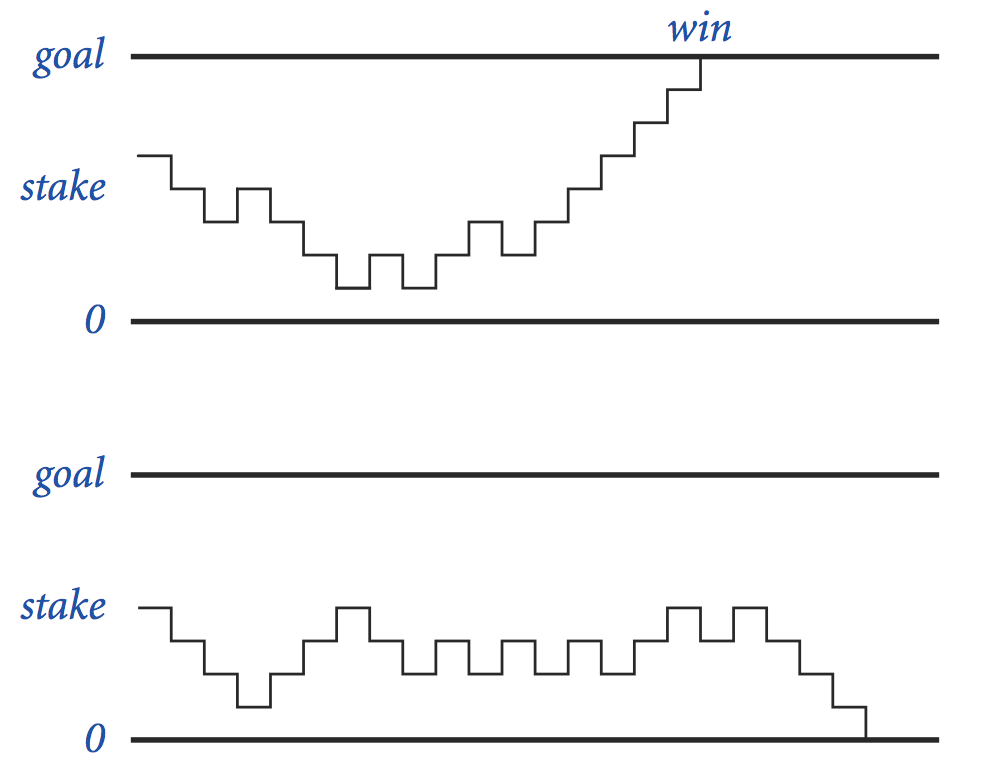 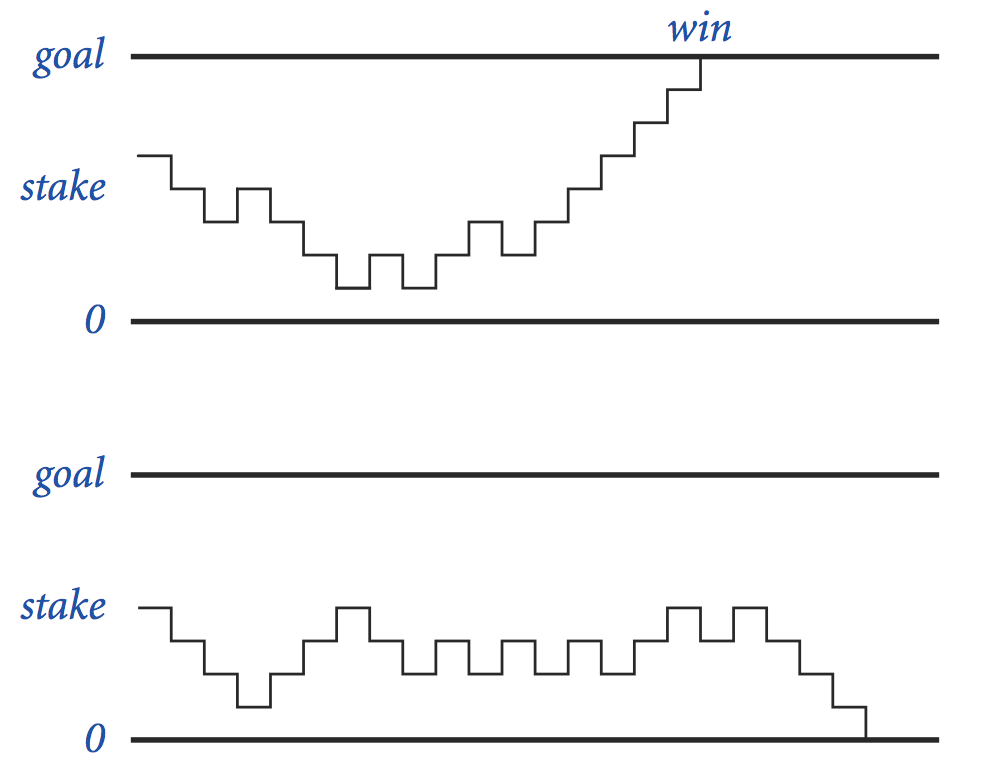 [Speaker Notes: discrete analog of Brownian motion (applications to stock market – Black-Scholes, behavior of atomic particles predicted by quantum physics, dispersion of ink flowing in water)
Simulations of this sort are widely used in economics, science and engineering
Monte Carlo simulation = use randomness to perform scientific experiment on a computer
Von Neumann (who declared that anyone considering generating random number on a computer is in a state of sin) was one of the pioneers of monte carlo simulation]
Gambler's Ruin
public class Gambler {
    public static void main(String[] args) {
        int stake = Integer.parseInt(args[0]), goal = Integer.parseInt(args[1]); T = Integer.parseInt(args[2]);
        int wins = 0;
        // repeat experiment T times
        for (int t = 0; t < T; t++) {
            // do one gambler's ruin experiment
            int cash = stake;
            while (cash > 0 && cash < goal) {
                // flip coin and update
                if (Math.random() < 0.5) cash++;
                else                     cash--;
            }
            if (cash == goal) wins++;
        }
        System.out.println(wins + " wins of " + T);
    }
}
% java Gambler 5 25 1000
191 wins of 1000

% java Gambler 5 25 1000
203 wins of 1000

% java Gambler 500 2500 1000
197 wins of 1000
[Speaker Notes: This program is worthy of careful study.
Conditional within a while loop within a for loop.
Inner loop uses && to continue as long as gambler is not broke and didn't reach goal]
Other Control flow statements
Other Helpful statements for loops
break – immediately exit the loop. Do not continue executing any more of the loop:while(true) {    if(q-key-is-pressed())         //quit the game        break;    Game-loop();}
continue – immediately skip to the end of the body of the loop, i.e., start next iteration (checking the condition):for(int i = 0; i < 10; ++i) {    if(isPrime(i))     //OCD against prime numbers        continue;    HandleNotPrimes();}
Scope
Scope of Local Variables
Scope – the "lifetime" of a variable
The part of the program where the variable can be referenced.
The scope of a variable starts from its declaration and continues to the end of the block that contains the variable. 
for(int i = 0; i < n; ++i) {  //Can refer to i here}//Cannot refer to i here
Scope of Local Variables
The scope of a variable declared in the initial action part of a for loop is the entire loop. But a variable declared inside a for loop body has its scope limited in the loop body from its declaration and to the end of the block that contains the variable.
public static void main(    String[] args) {
  // stuff
  for (int i = 1; i < 10; i++) {
    // more stuff
    int j;
    // even more stuff
  }
}
Scope of j
Scope of i
Scope of Local Variables
You can declare a variable with the same name multiple times in different non-nesting blocks in a method, but you cannot declare a local variable twice in nested blocks (…in Java).
Control Flow Summary
Control flow.
Sequence of statements that are actually executed in a program.
Conditionals and loops:  enable us to choreograph the control flow.
[Speaker Notes: Loops save ink]